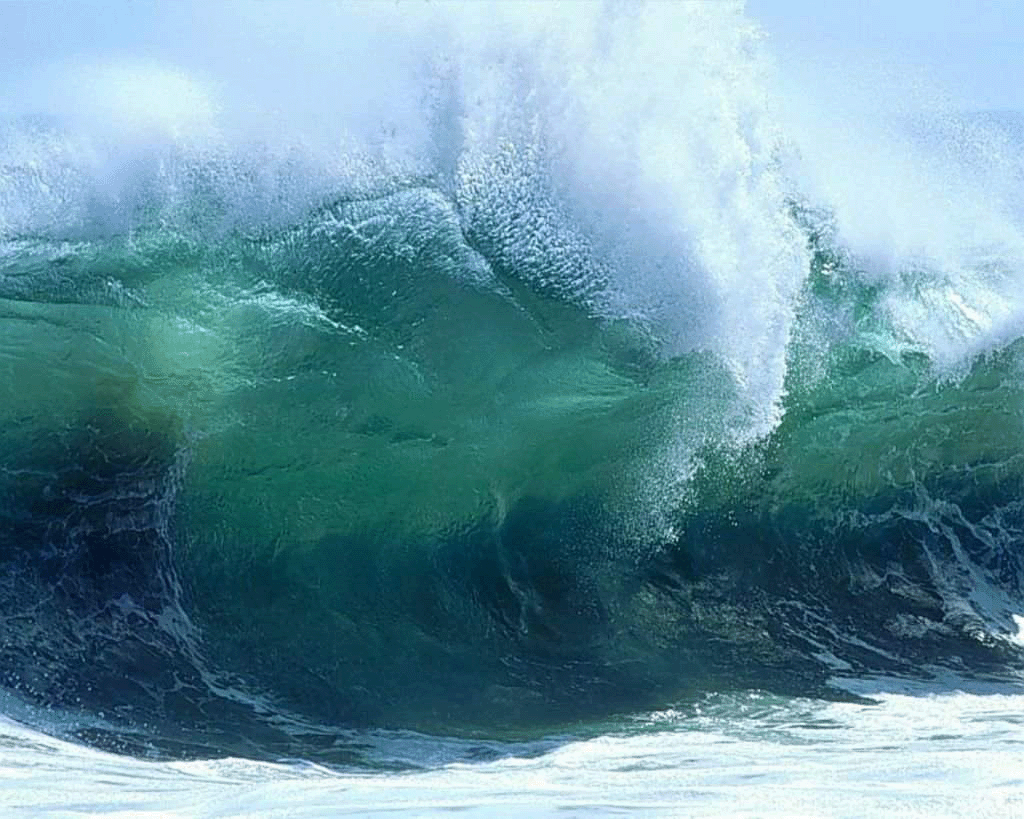 Visão equivocada

População vulnerável adolescentes e crianças
Drogas – visão equivocada
ASSOCIAÇÃO DE DROGAS PSICOATIVAS

Acreditam que por serem substâncias  legais  e manipuladas por laboratório farmacêutico elas são mais seguras – NADA MAIS FALSO

Comportamento de duplo risco:
além de uso ilegal
associações podem ser devastadoras
Revista Veja, outubro/2009
Drogas – visão equivocada
A imprudência e o desejo de experimentar novas sensações associadas a uso de drogas em especial em baladas ou “nights” tornou-se prática comum;

Para potencializar o efeito de drogas como ecstasy e a cocaína os jovens as misturam a:
anestésicos de uso veterinário;
medicamentos para impotência
medicamentos para AIDS
Drogas – visão equivocada
No Brasil vem se popularizando o coquetel conhecido como “bomba” vendido a 200 reais

1 cápsula de ecstasy + 1 cp para impotência + 1cp ARV

Contra Impotência – diminui o efeito vasoconstrictor do ecstasy (e assim possibilita a ereção prolongada)

O ARV “protegeria contra o vírus HIV” – fraude (irreal)
Drogas
Norvir inibe o metabolismo das outras duas (viagra e o ecstasy) ação prolongada

Dose irrisória, não previne absolutamente nada
Mudanças no usoThomas McLelan pesquisador DQ
O número de mortes por overdose nos EUA é 5x maior hoje que na década de 70.

Jovens que associam drogas lícitas: 
analgésicos OPIÁCEOS com ÁLCOOL ou ANSIOLÍTICOS (tem a FALSA percepção de que drogas são mais seguras porque são produzidas por empresas)
Mudanças no uso
Costumava-se pensar que a maconha fosse a porta de entrada para todas as outras drogas.

Por muito tempo buscou-se suprimir o uso de maconha para que o consumo de ecstasy e heroína fosse diminuido.

Os adolescentes usam o que estiver disponível. Combinadas com álcool essas drogas podem ser letais
Drogas
Compra pela internet 

a reportagem da Veja localizou 10 traficantes que ofereciam ecstasy e LSD em comunidades ligadas a raves.
Drogas
Polícia Civil de SP 
80% dos traficantes de drogas sintéticas presos nos últimos meses tem curso superior ou estão fazendo faculdade 

Não precisa subir no morro, o traficante é seu colega de classe ou de balada

Imprudência, curiosidade e fartura
Drogas
Ecstasy – raramente é ingerido sozinho

De 1140 usuários 97% usaram uma outra substância (legal ou ilegal) para potencializar o efeito do comprimido ou anular sensações indesejadas